GIOGHIAMO CON I REGOLI
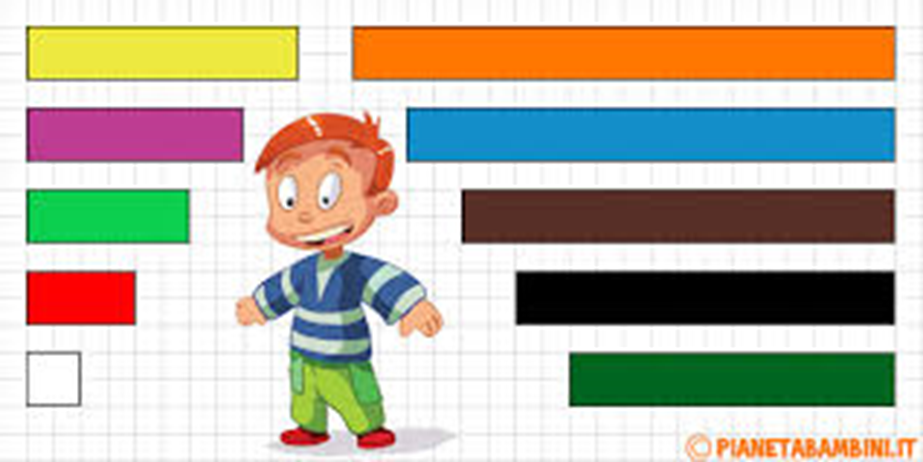 ALLA SCOPERTA DEI REGOLI IN COLORE
CLASSE 1A  CAPOLUOGO Attività di Matematica 
Ins. Tiziana Ricci
REGOLI IN COLORE
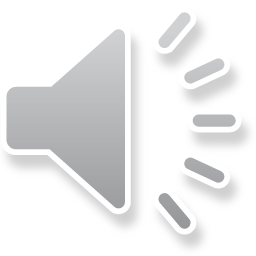 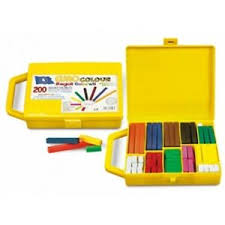 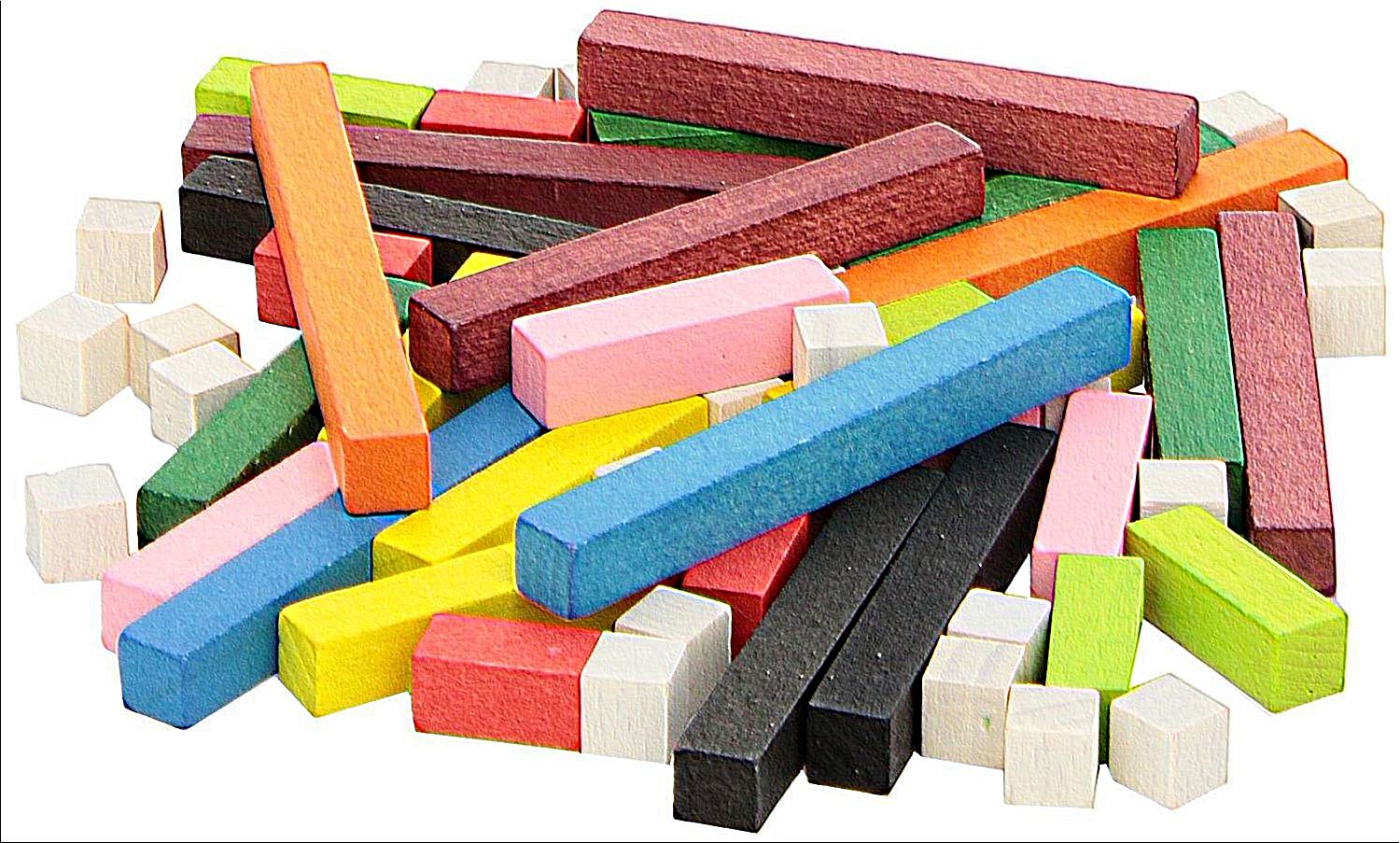 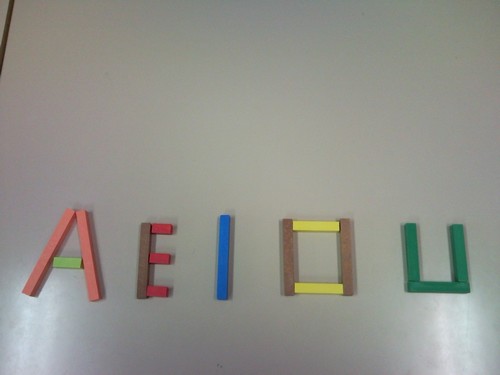 OSSERVA  E ASCOLTA
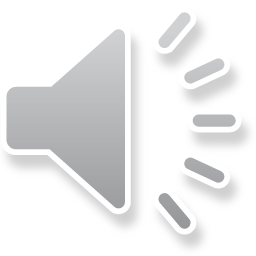 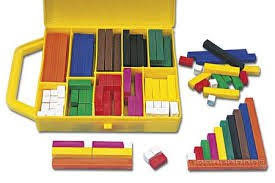 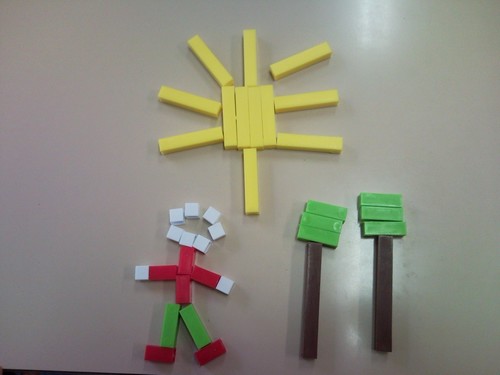 CON I REGOLI SI POSSONO
 REALIZZARE MOLTE FIGURE: SOLE  CASA  ALBERO
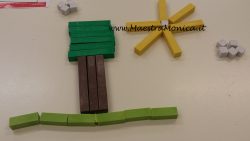 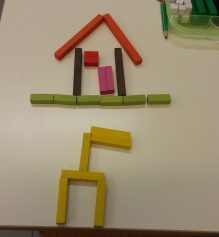 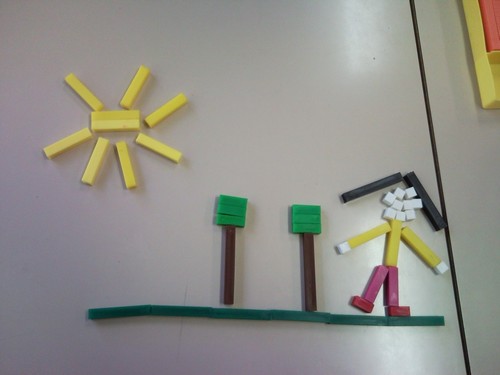 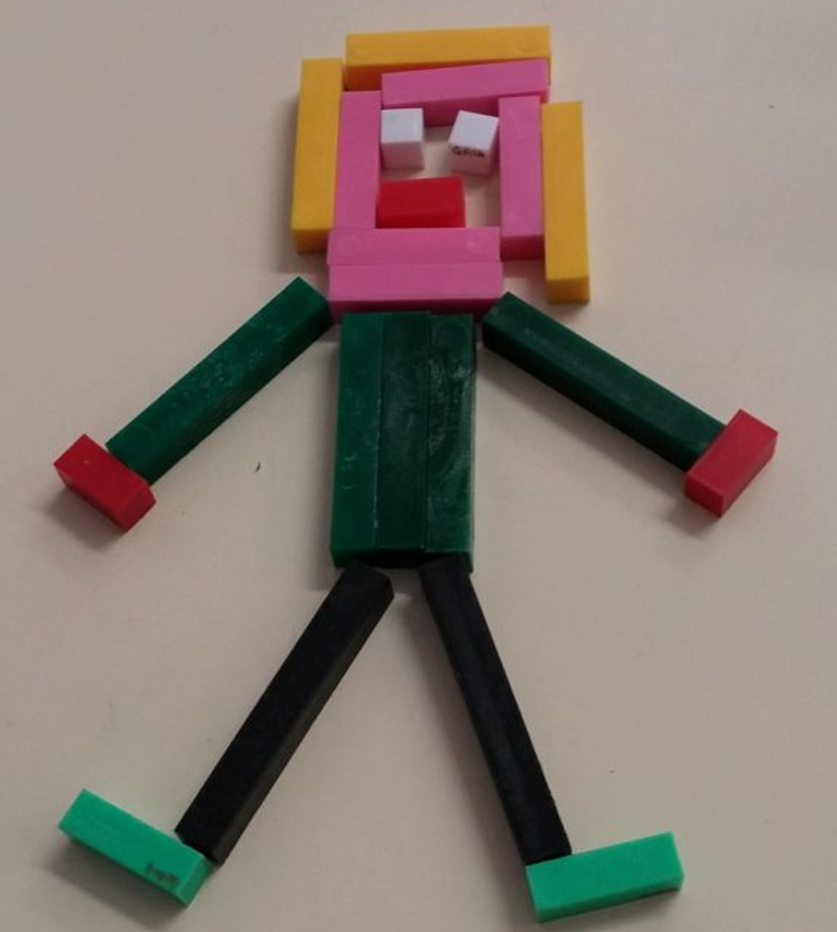 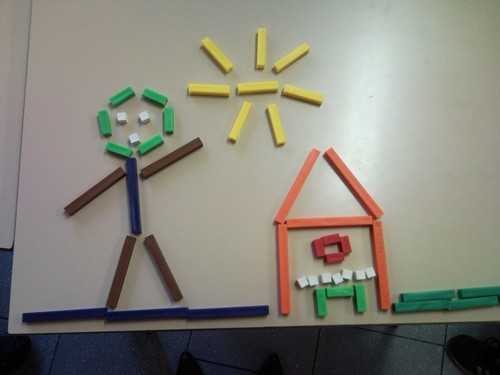 PROVA ANCHE TU !
È DIVERTENTE REALIZZARE I RITMI IN COLORE
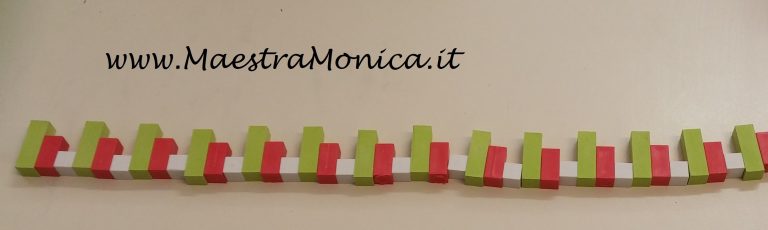 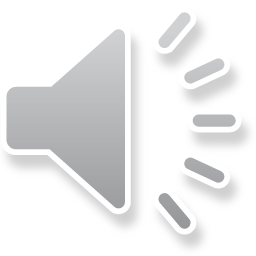 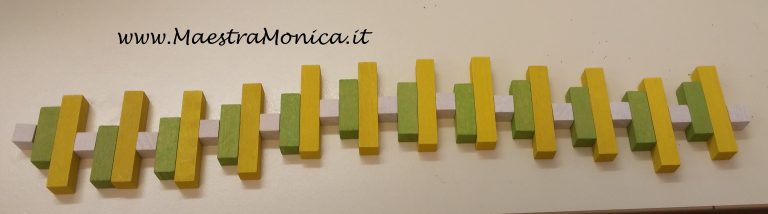 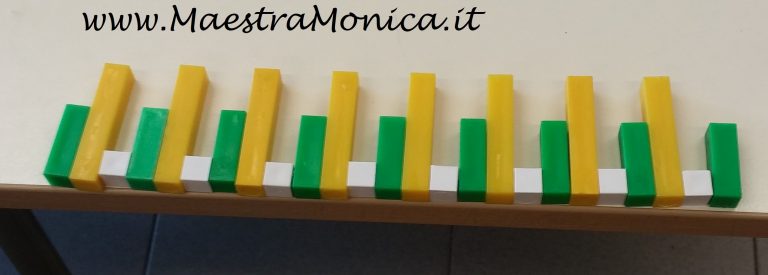 SI POSSONO REALIZZARE ANCHE PICCOLE TORRI…
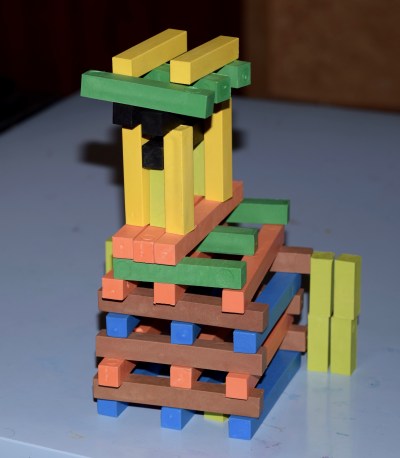 OSSERVA E COSTRIUSCI LA TUA TORRE
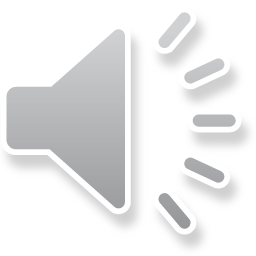 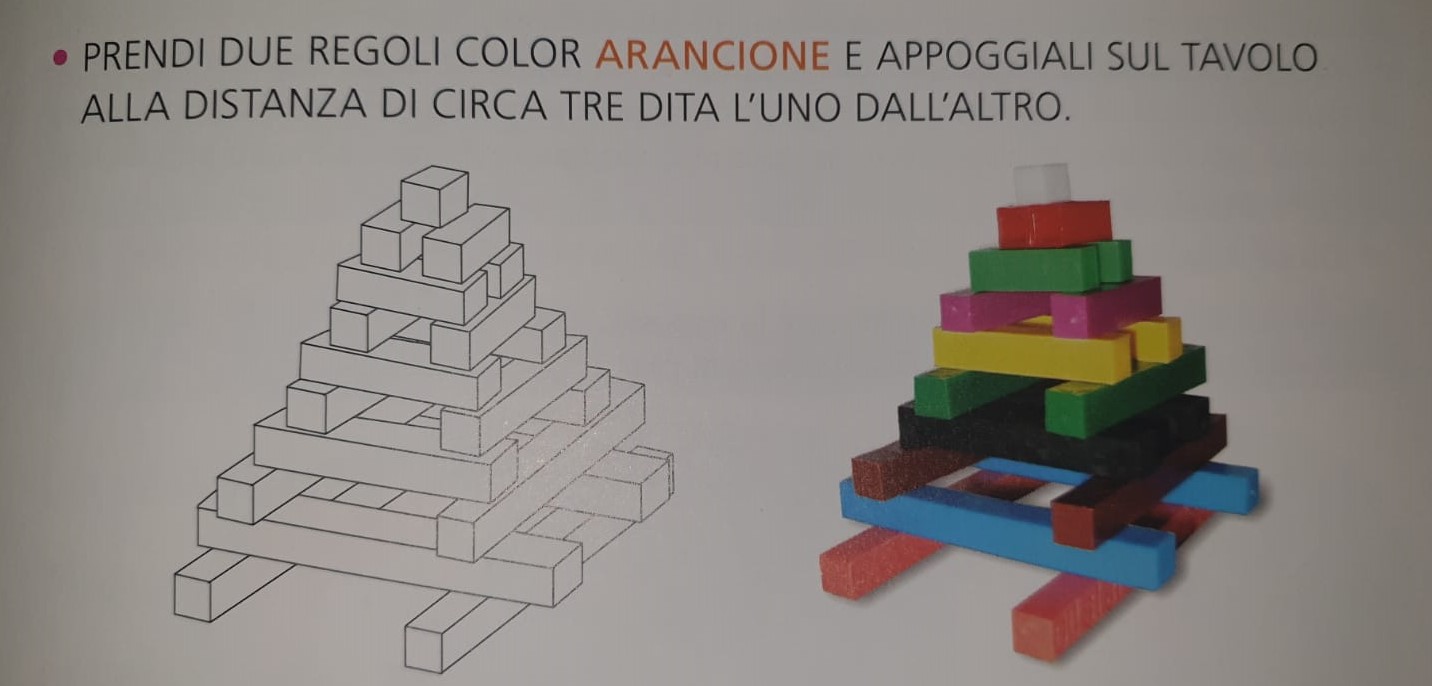 BUON  DIVERTIMENTO! 

(NON DIMENTICARE DI MANDARMI UNA FOTO DELLA TUA REALIZZAZIONE)
NUMBERS AND COLOURS
I A Capoluogo   ins. Perna Fortunata
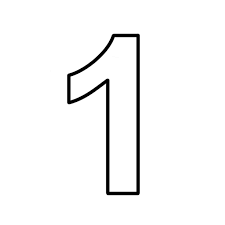 ONE                         TWO
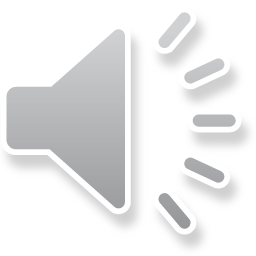 WHITE                                          RED
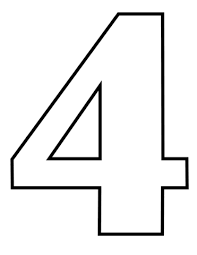 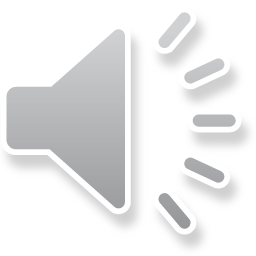 THREE                                FOUR
LIGHT GREEN                   PINK
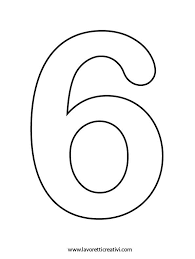 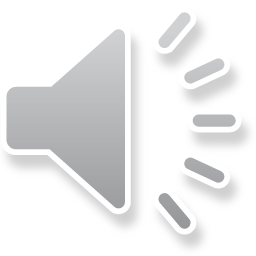 FIVE                             SIX
YELLOW                                               GREEN
SUL QUADERNO DI INGLESE DISEGNA I NUMERI DA 1 A 6. POI COLORA IL NUMERO COME INDICATO E RICOPIA LA PAROLA IN INGLESE. GOOD WORKKISS KISS
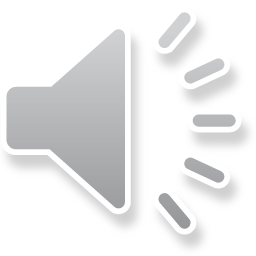